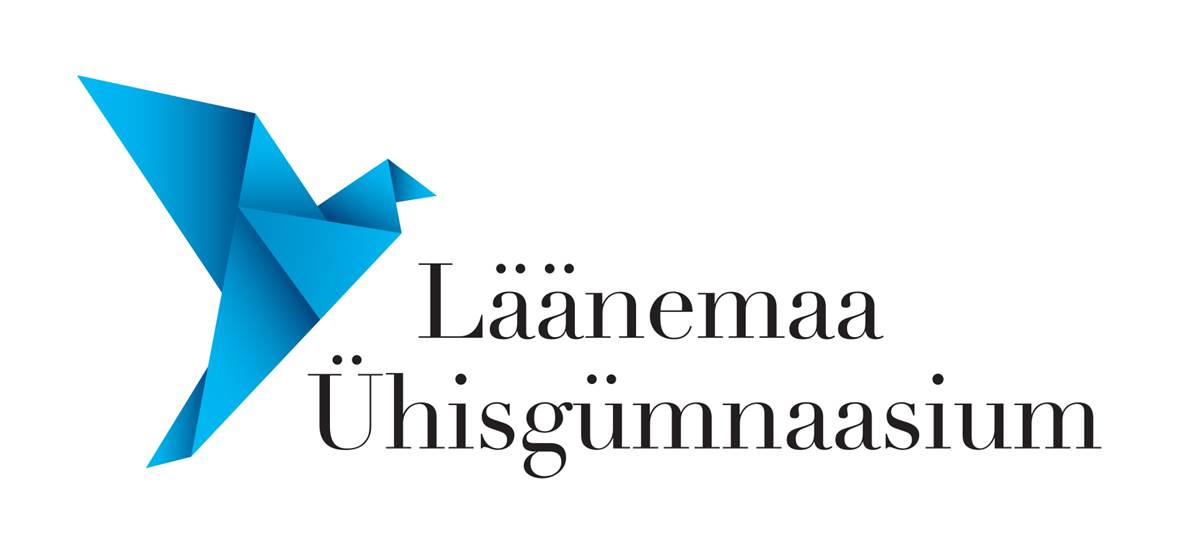 Õppesuunad
Reaalsuund
Humanitaarsuund
Sotsiaalsuund
Spordi  ja tervise suund
Loodussuund
Majandussuund
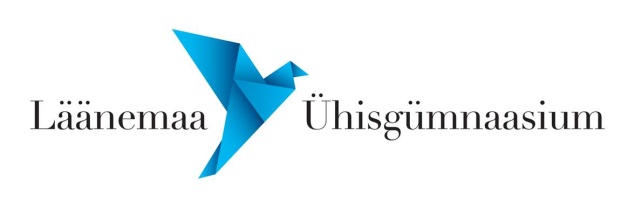 Spordi ja tervise suund
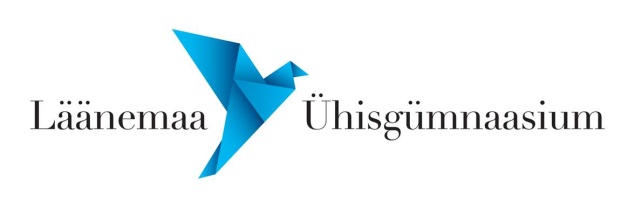 Spordi ja tervise suund
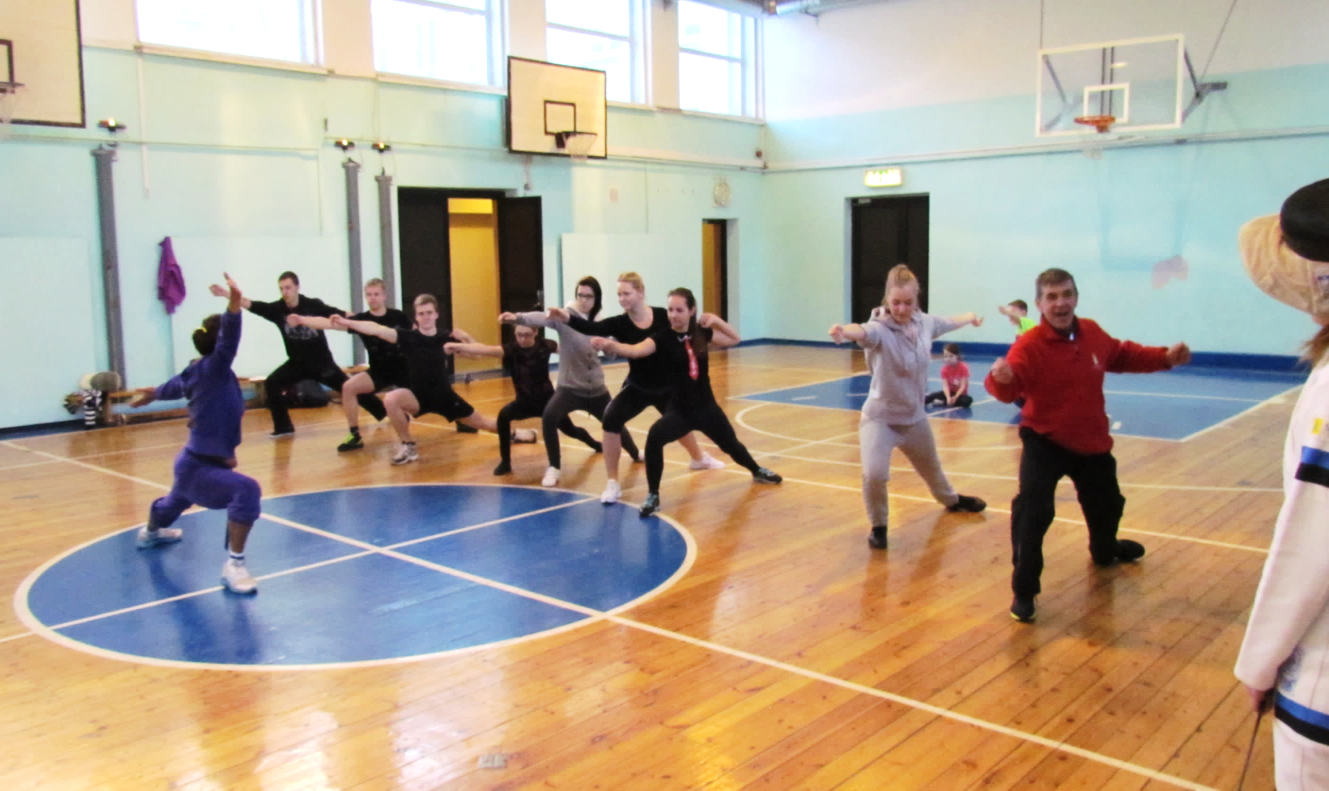 Tervislik eluviis
Erinevad spordialad
Rohkem liikumist
Võistluste korraldamine
Tegutsemine  kohtunikuna
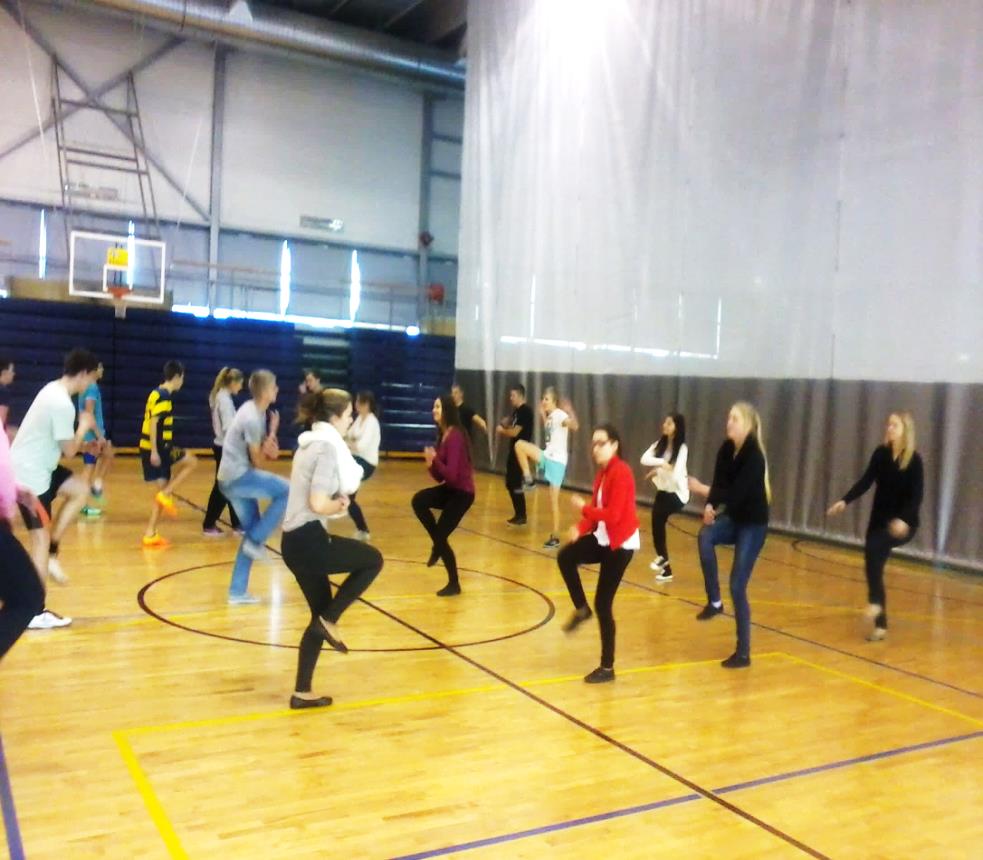 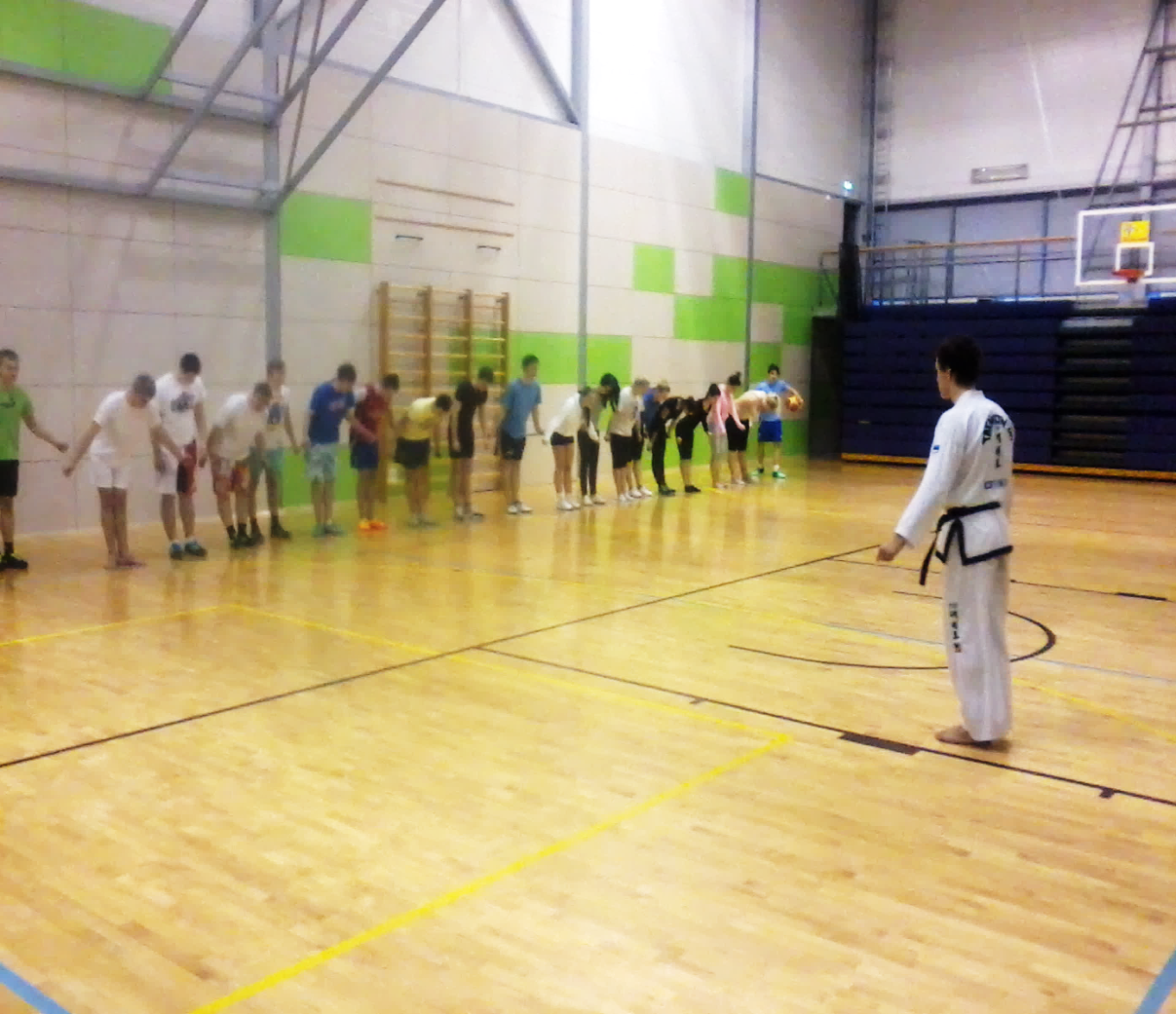 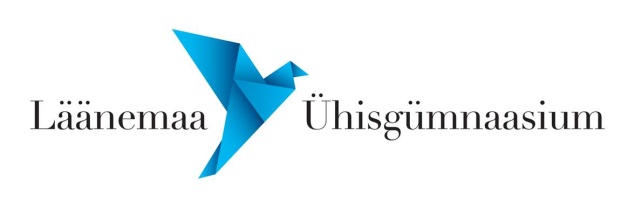 Sport ja tervis
Kursuste jaotus
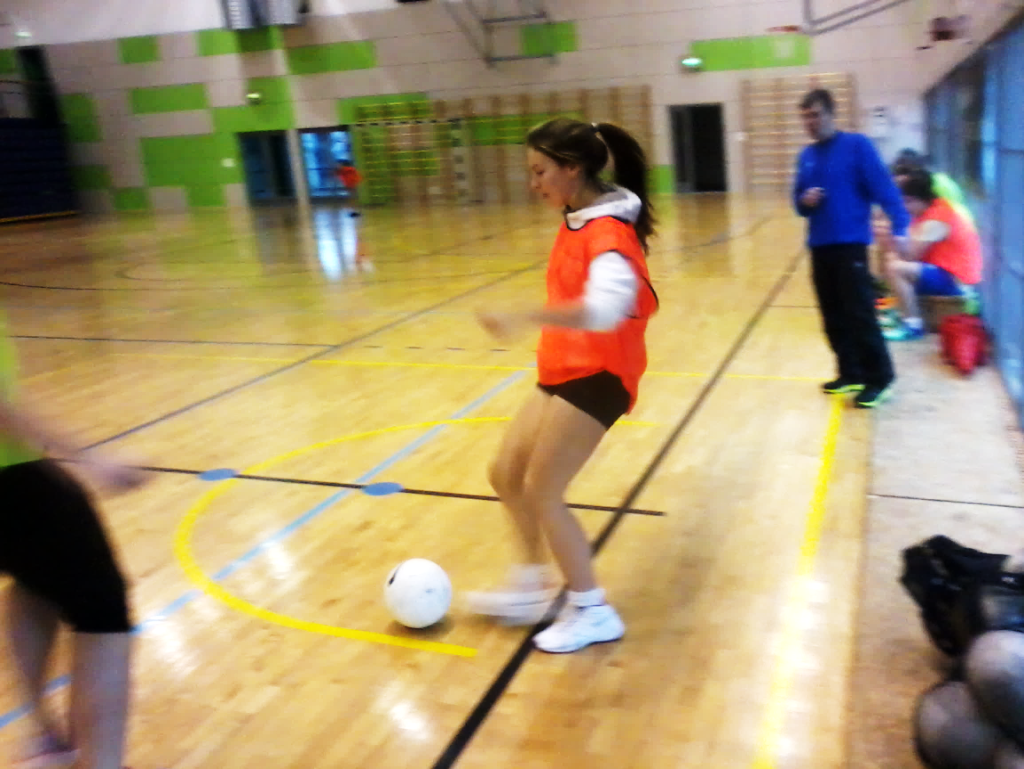 Tervislik liikumine ja taastusravi
Sportmängud I
Kergejõustik I
Sport ja tervis
Sportmängud II
Kergejõustik II
Vastupidavusalad
Täiendavad treeningvõimalused
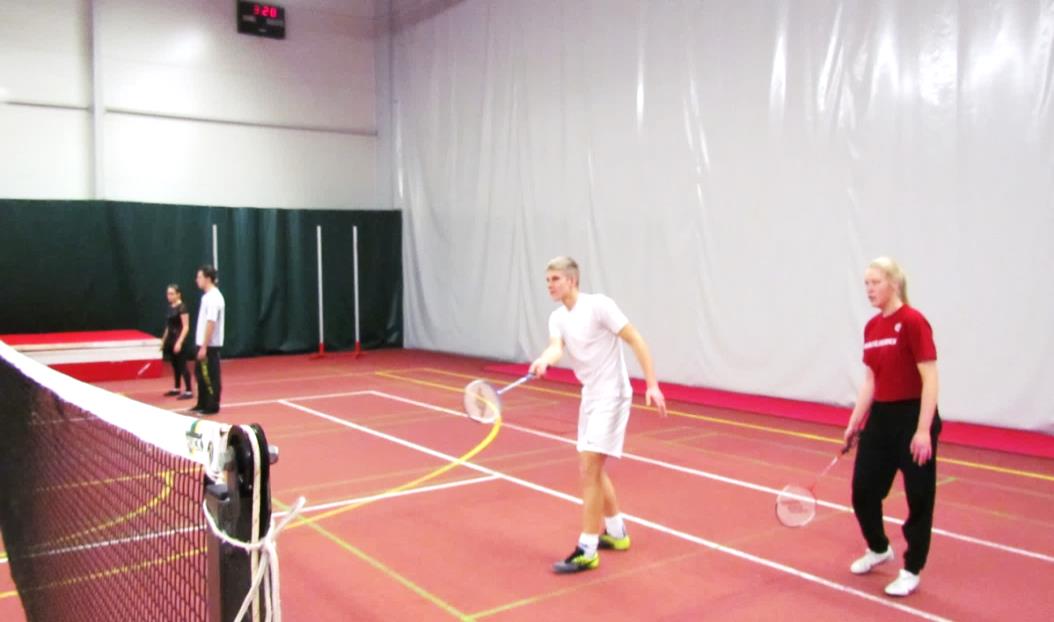 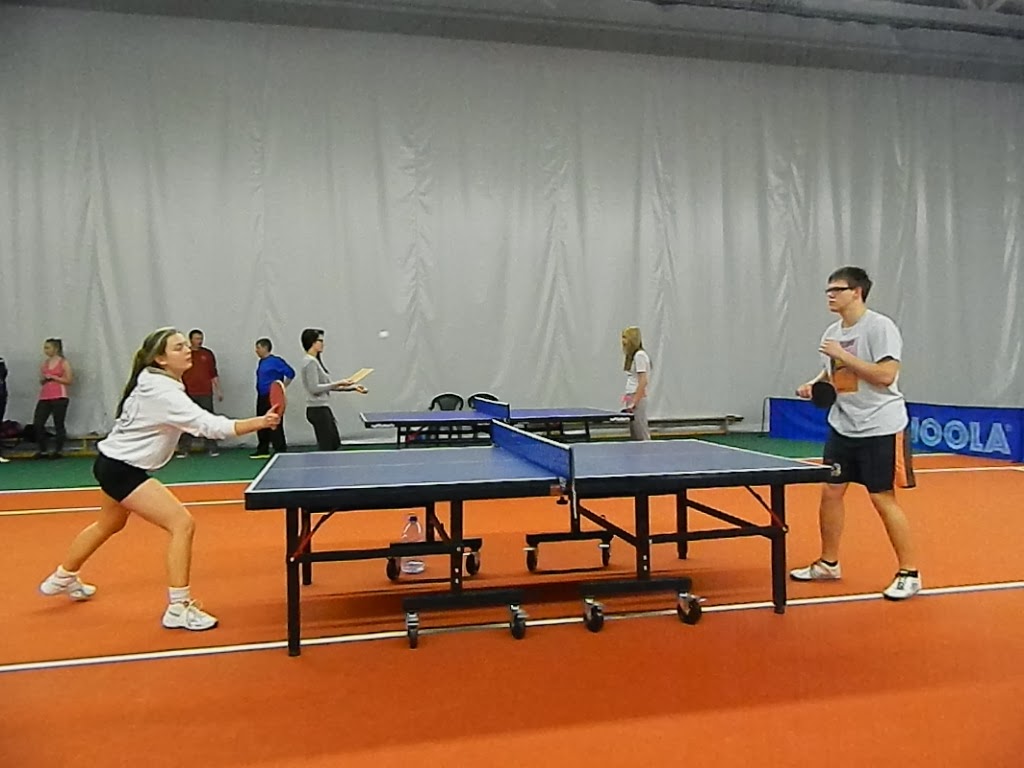 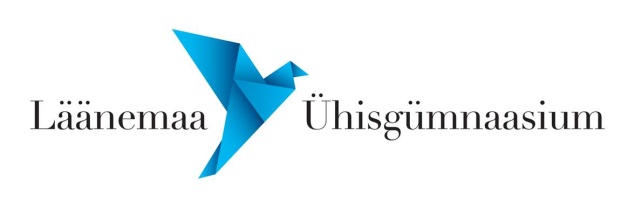 Sport ja tervis
Tutvumine
Läänemaa spordisüsteemiga
Haapsalu terviseasutustega
Haapsalu Kolledži ja HNRK laboritega
Aivar Halleri  loeng „Väärtused spordis, olümpisimi olemus“
Tuntud sportlastega
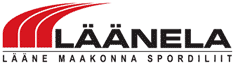 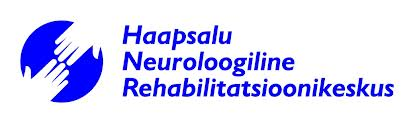 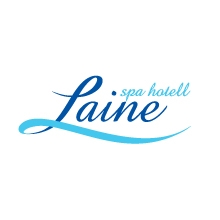 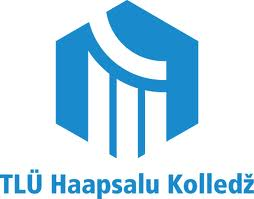 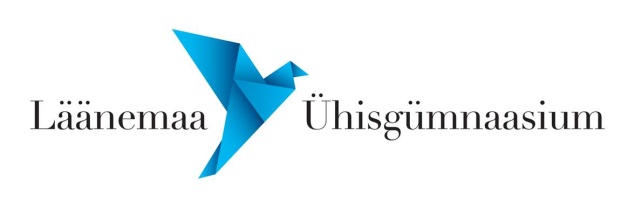 Sport ja tervis
Erinevad spordialad
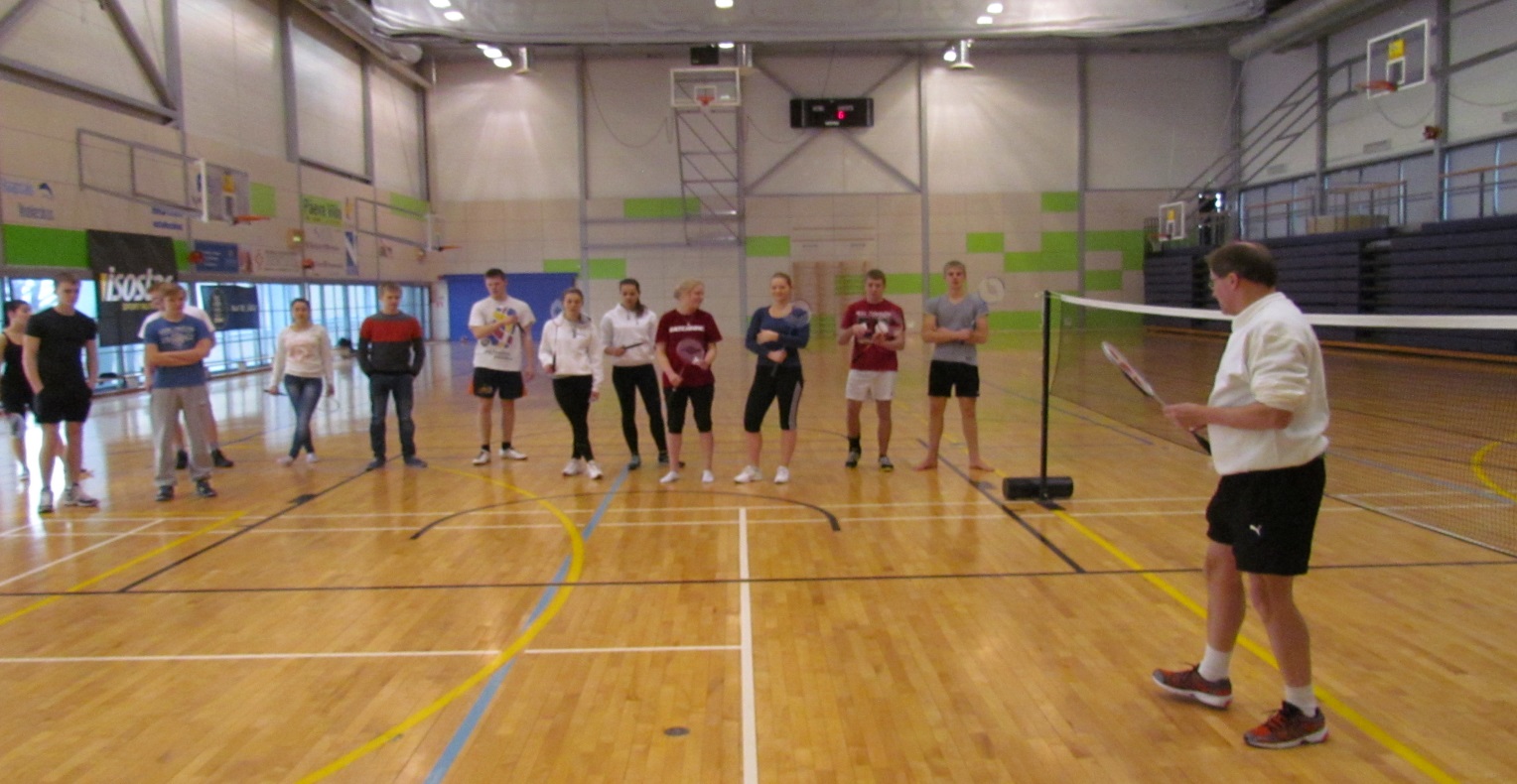 Lauatennis
Taekwondo
Vehklemine
Sulgpall
Võrkpall
Saalijalgpall
Jäähoki
Suusatamine 
Kergejõustik
Erinevad tantsud
Jpm põnevat!
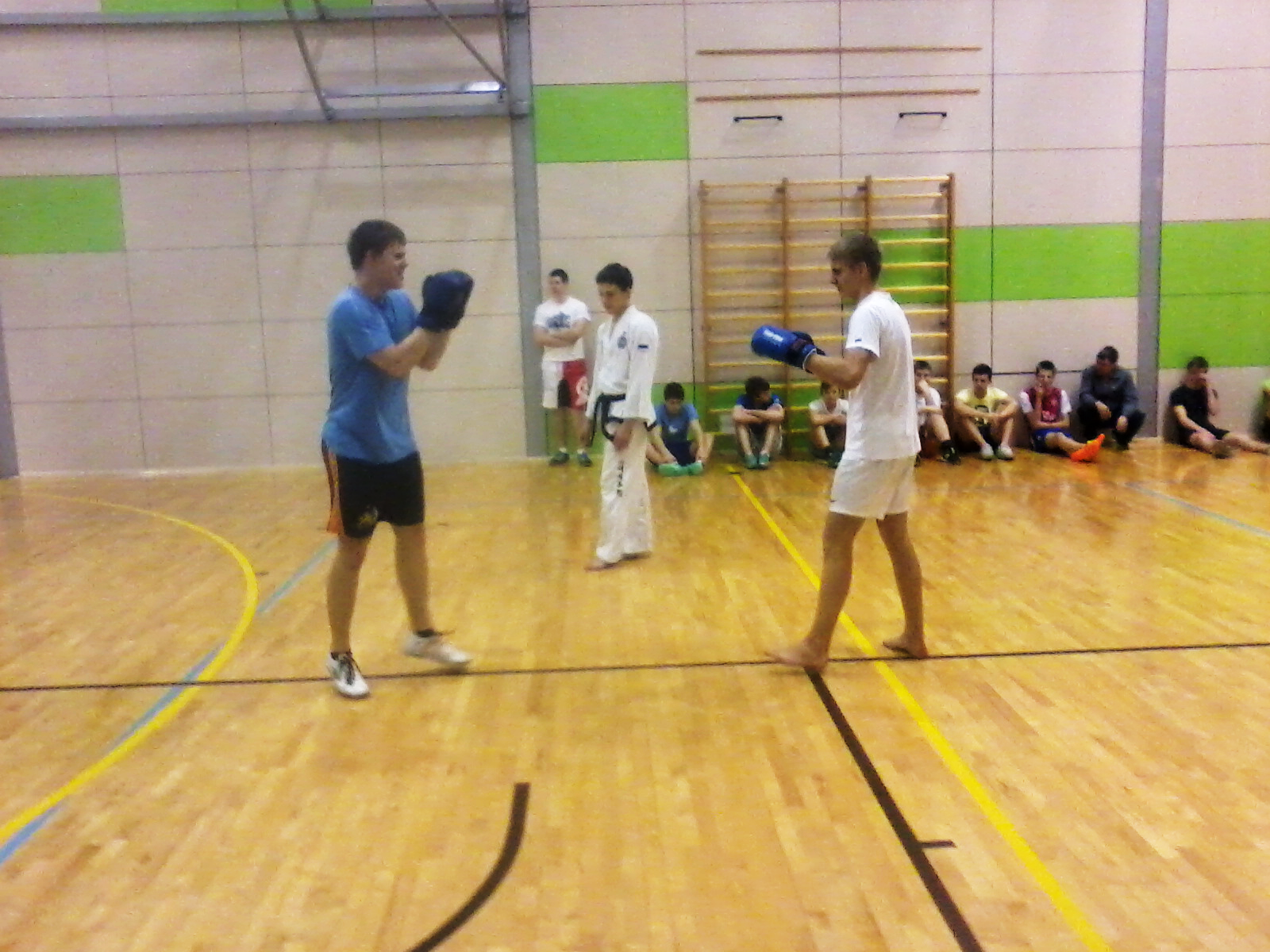 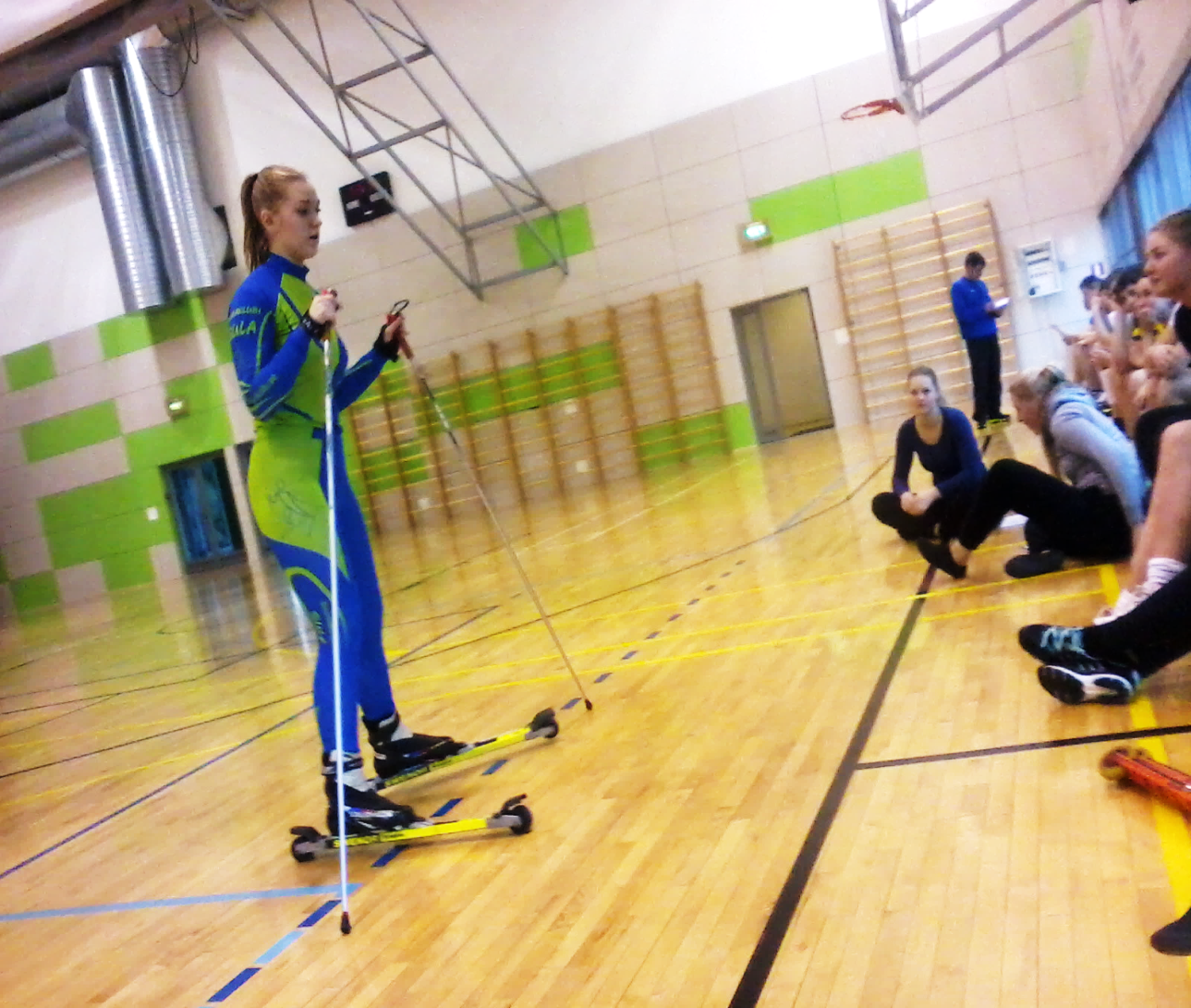 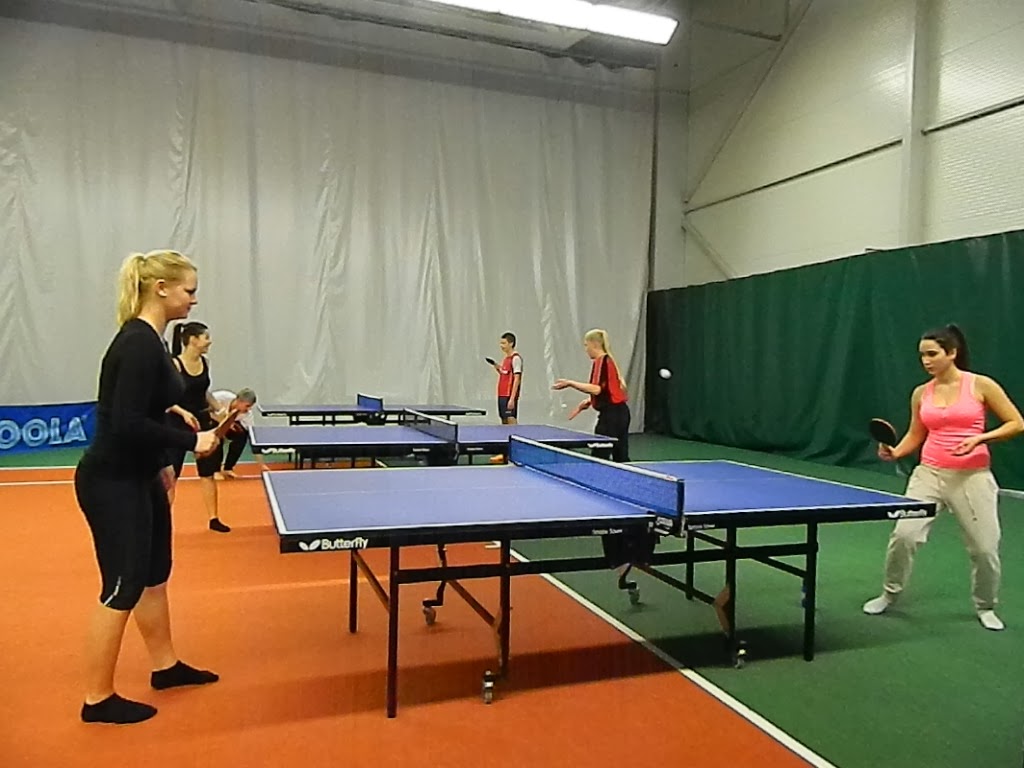 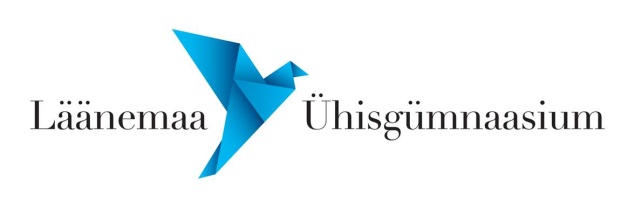 Sport ja tervis
Võistluste korraldamine
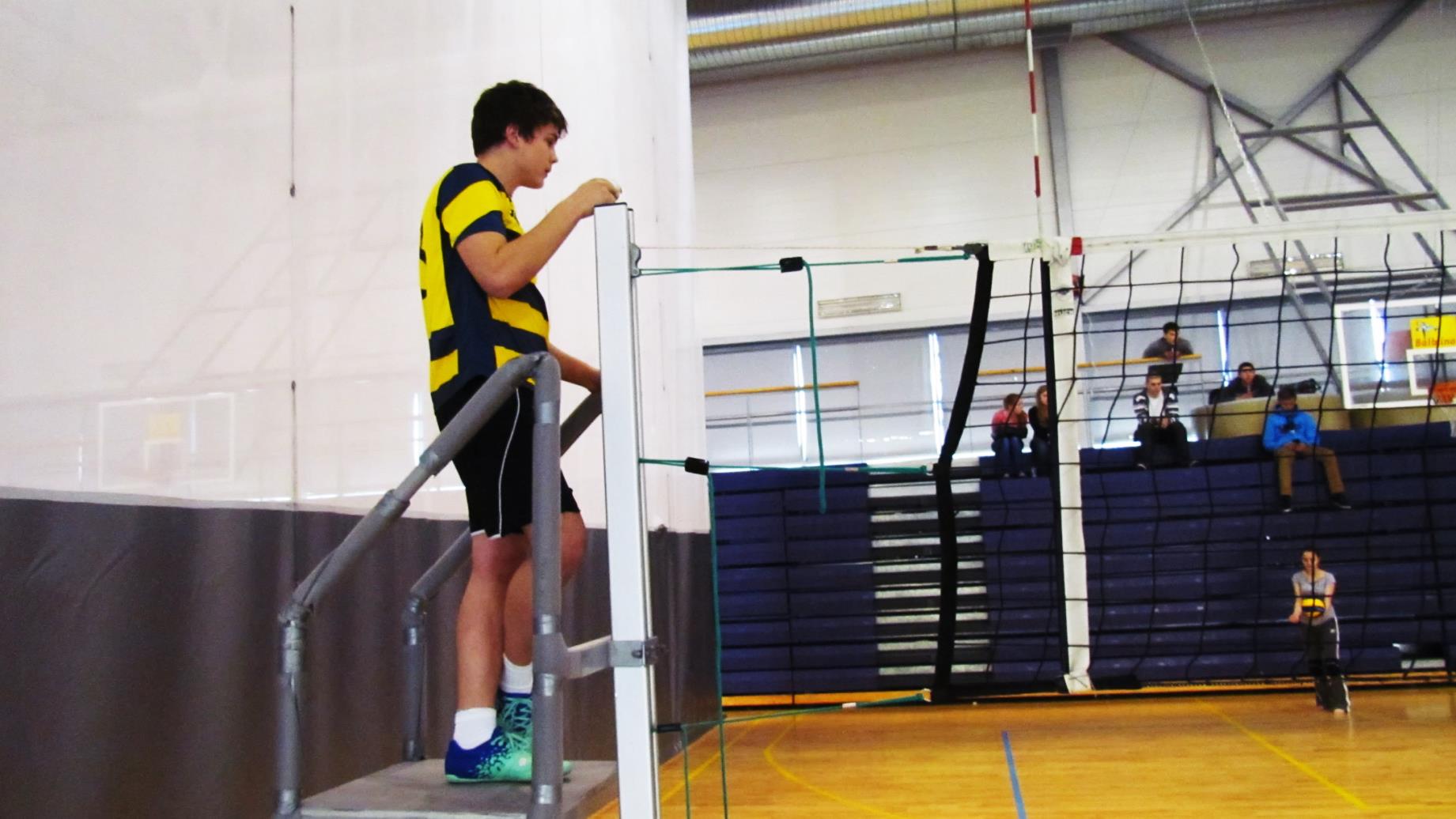 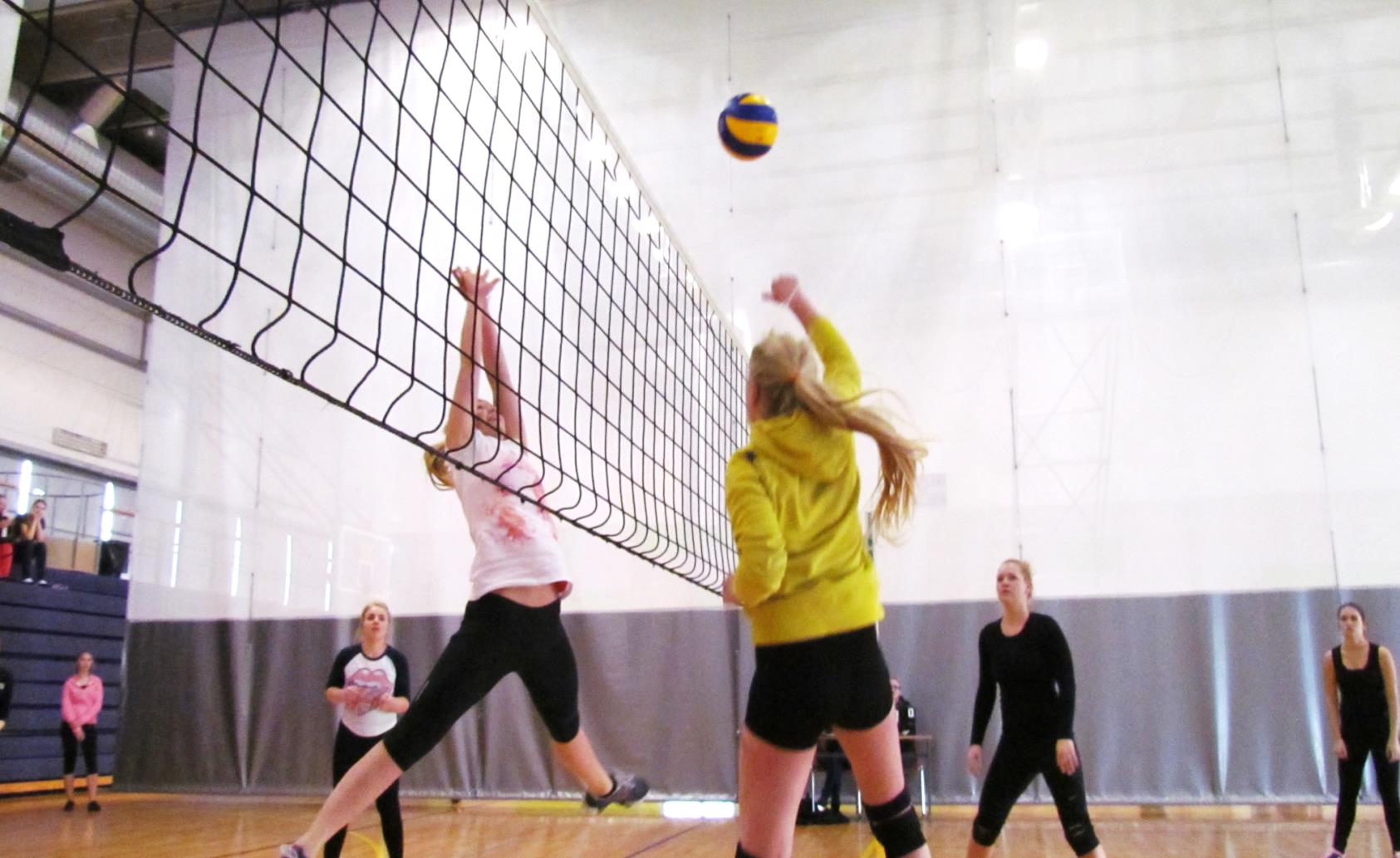 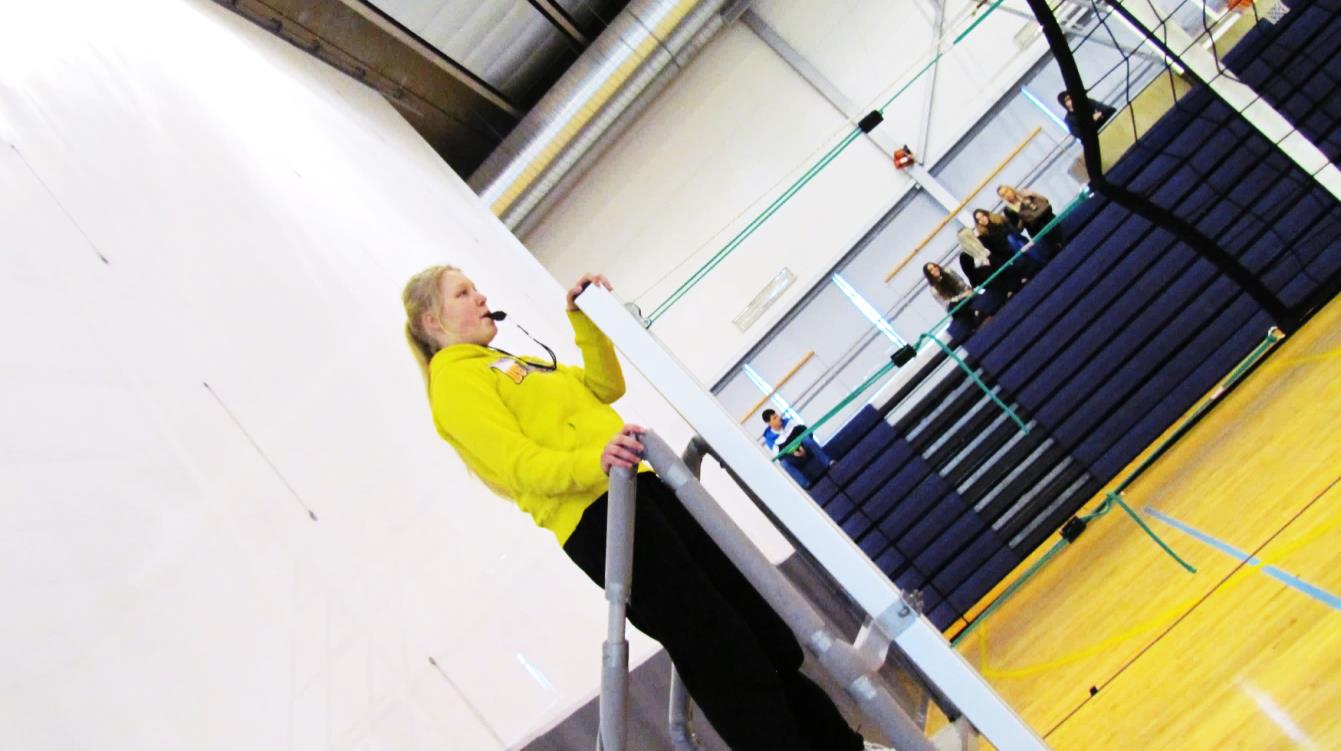 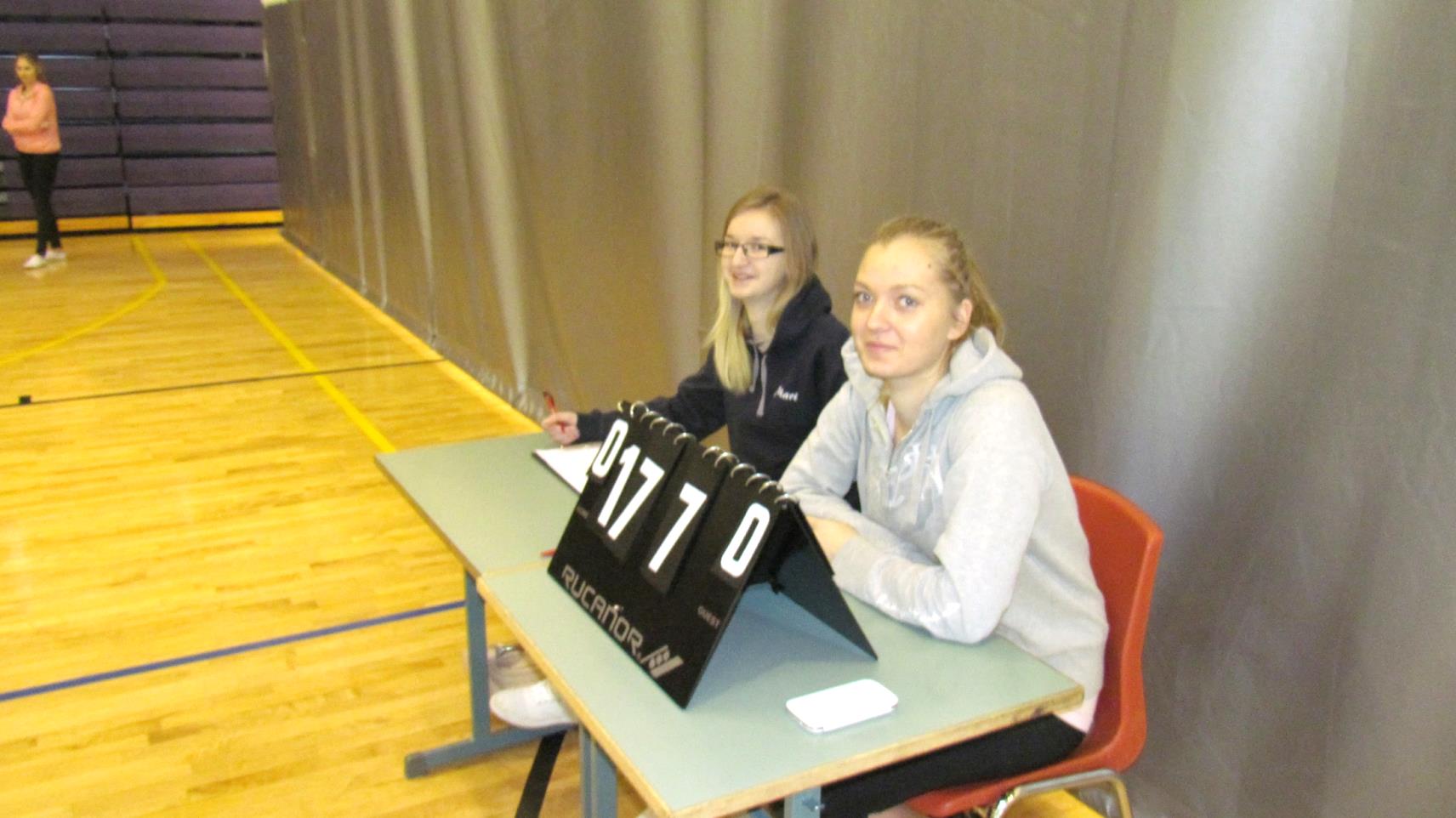 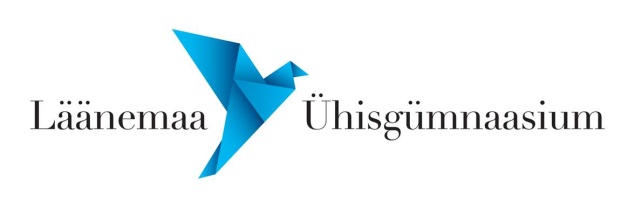 Sport ja tervis
Tegutsemine kohtunikena
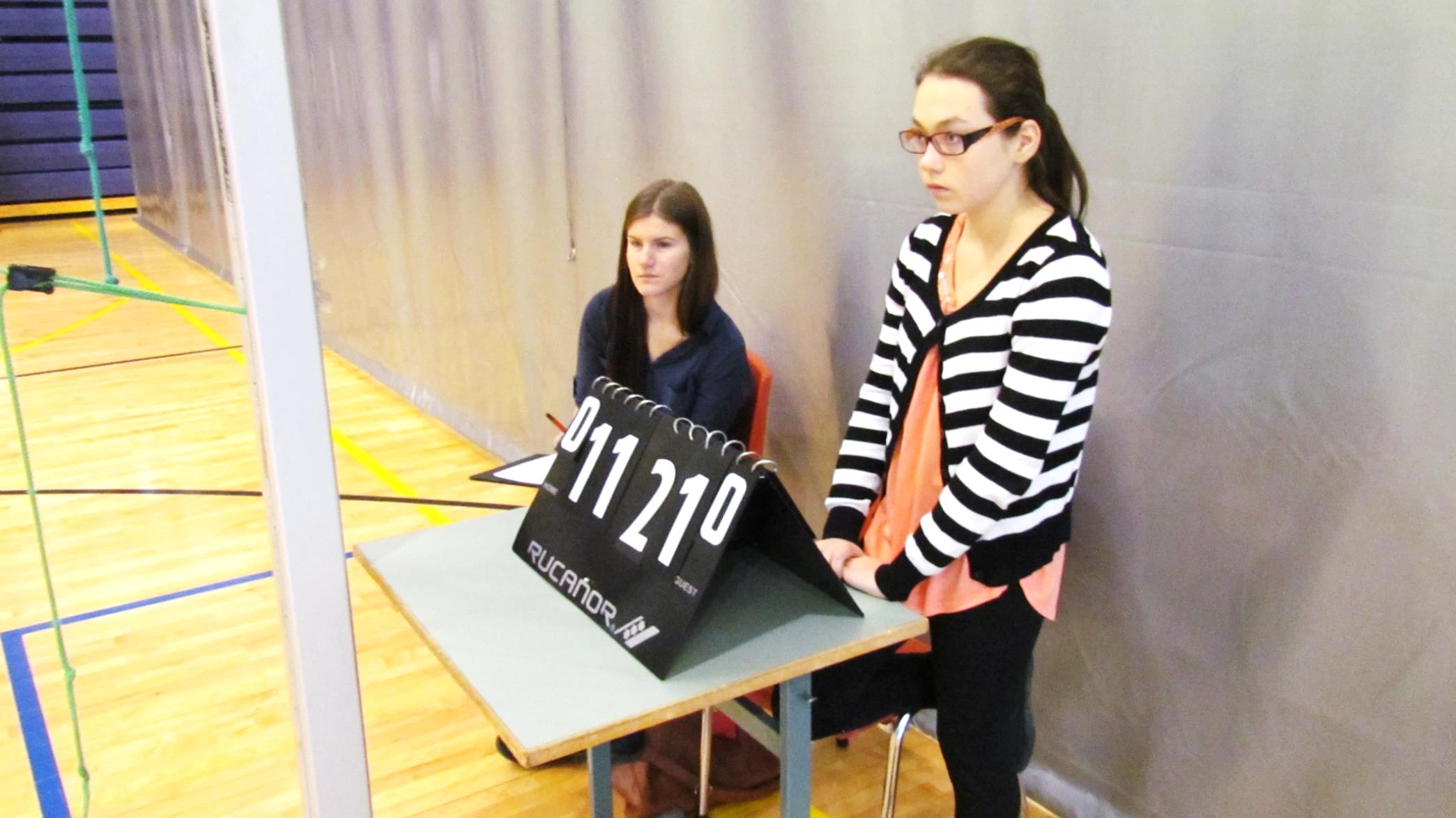 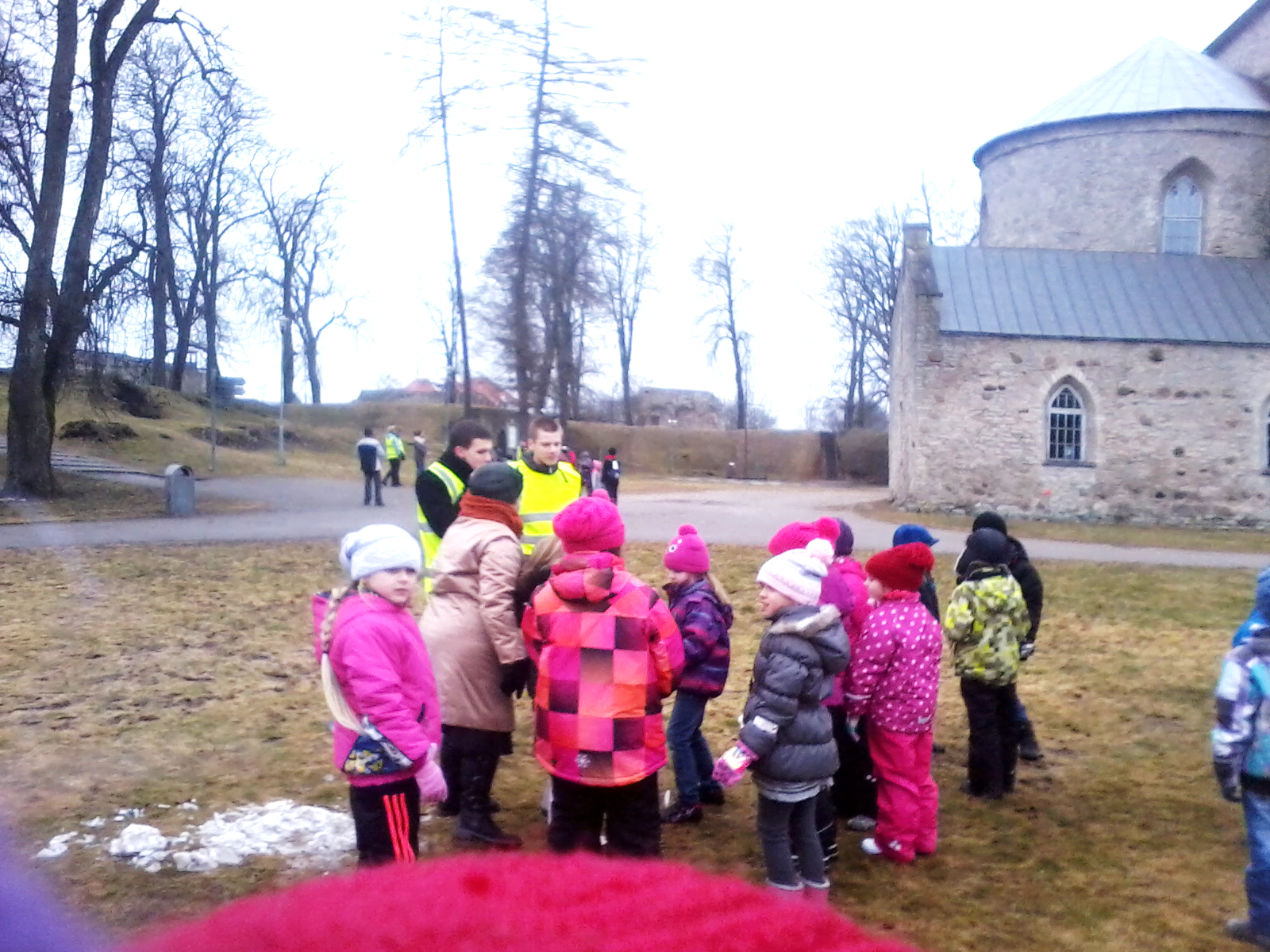 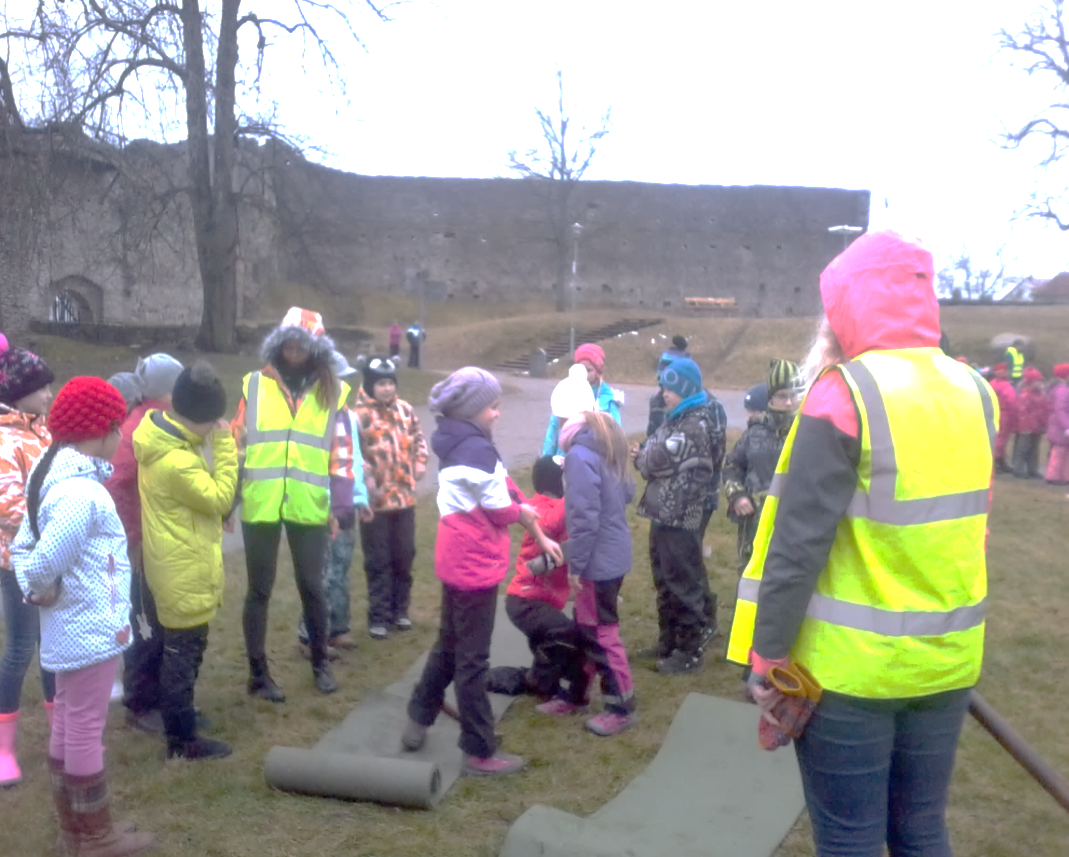 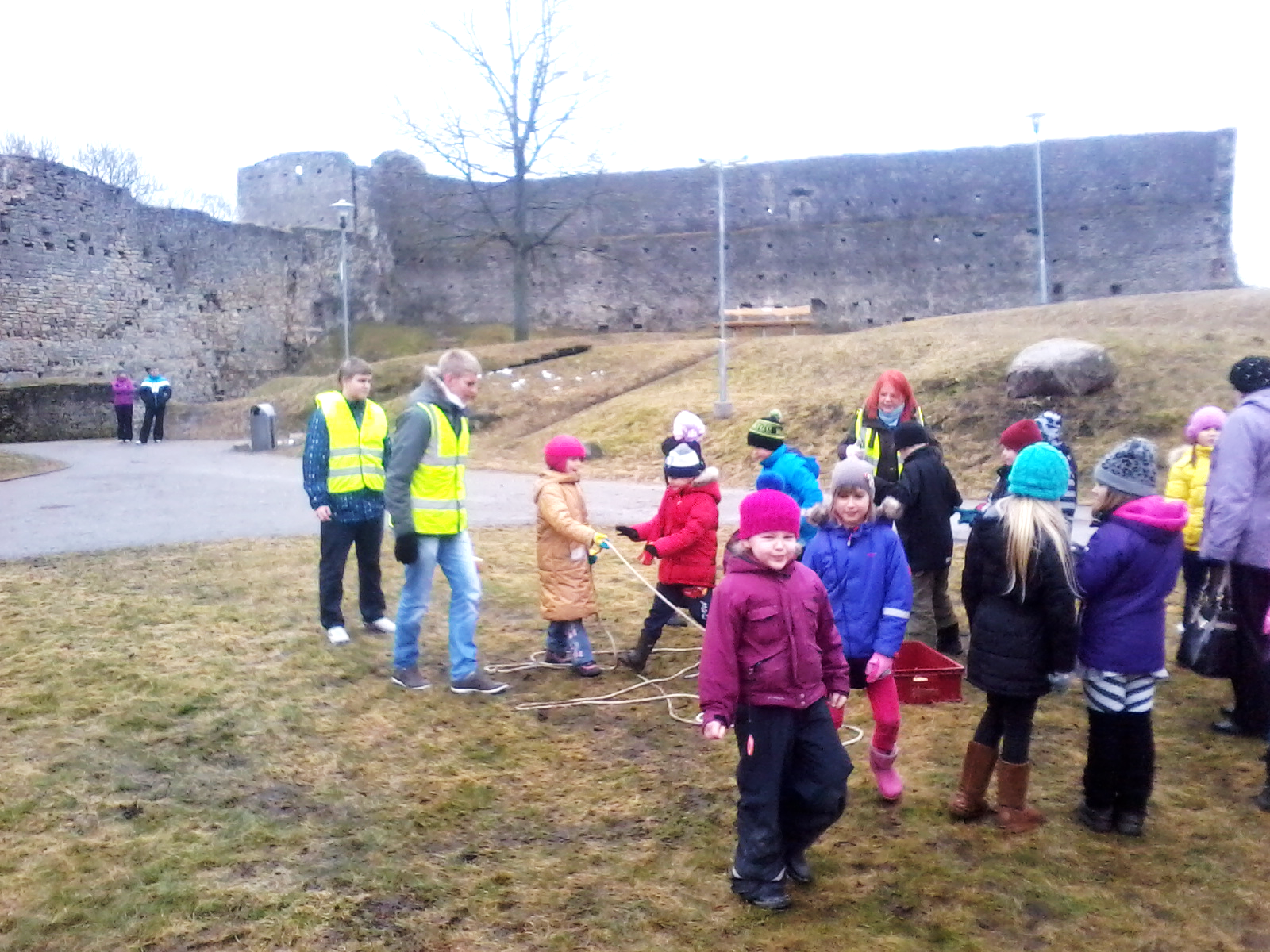 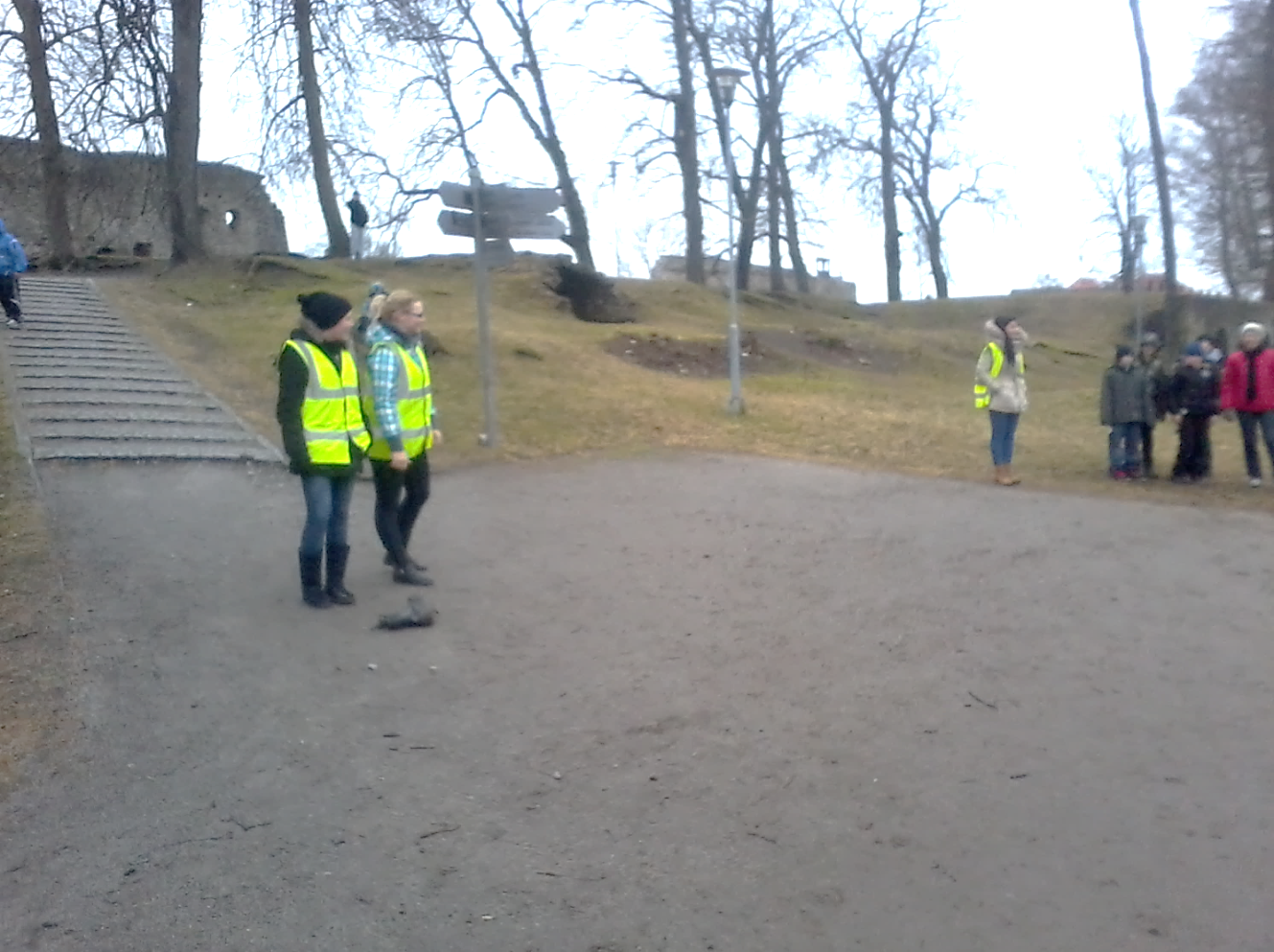 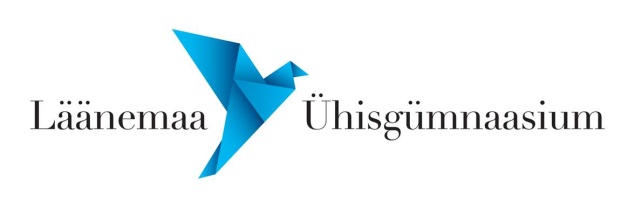 Sport ja tervis
MENS SANA IN CORPORE SANO!
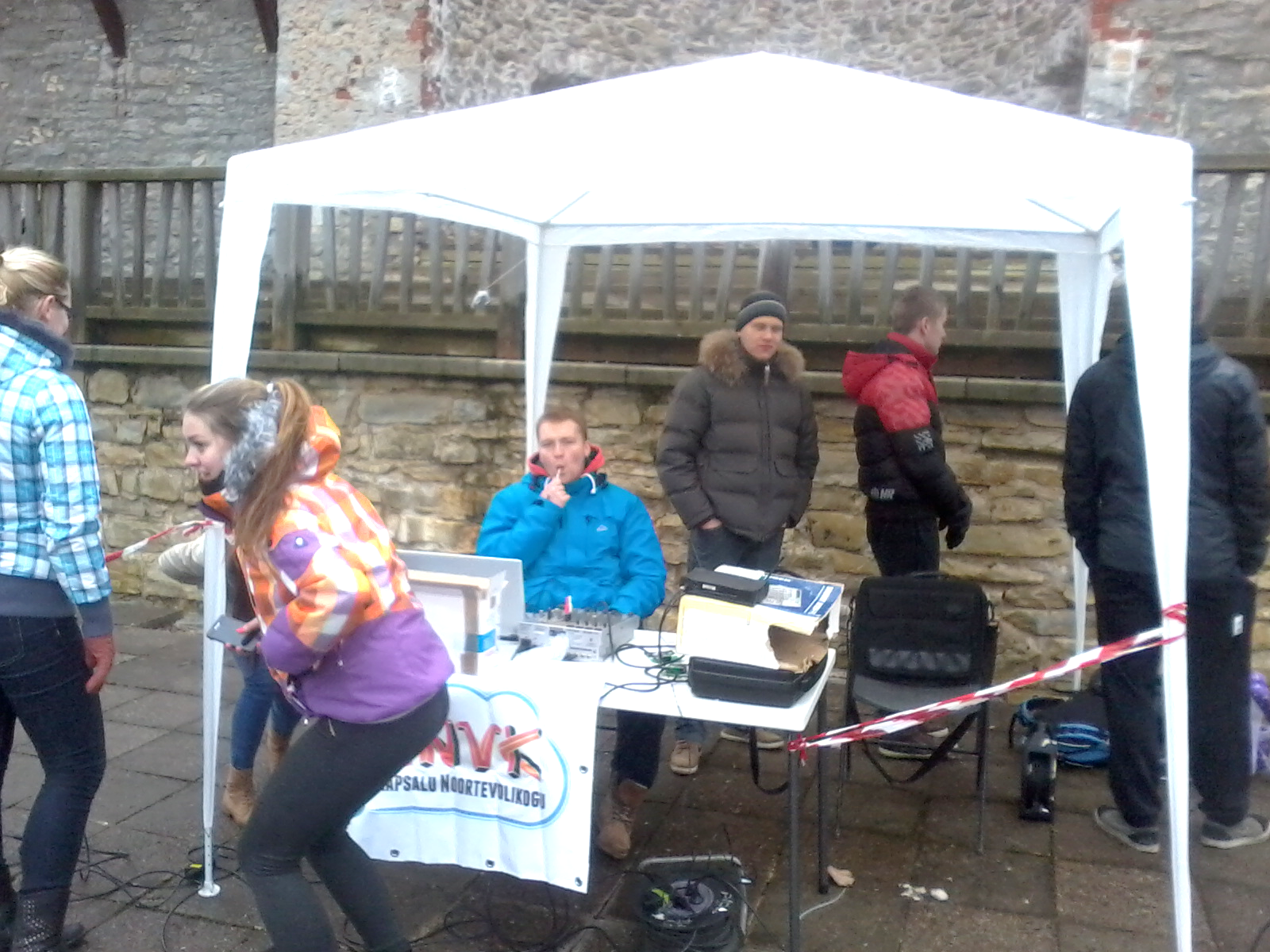 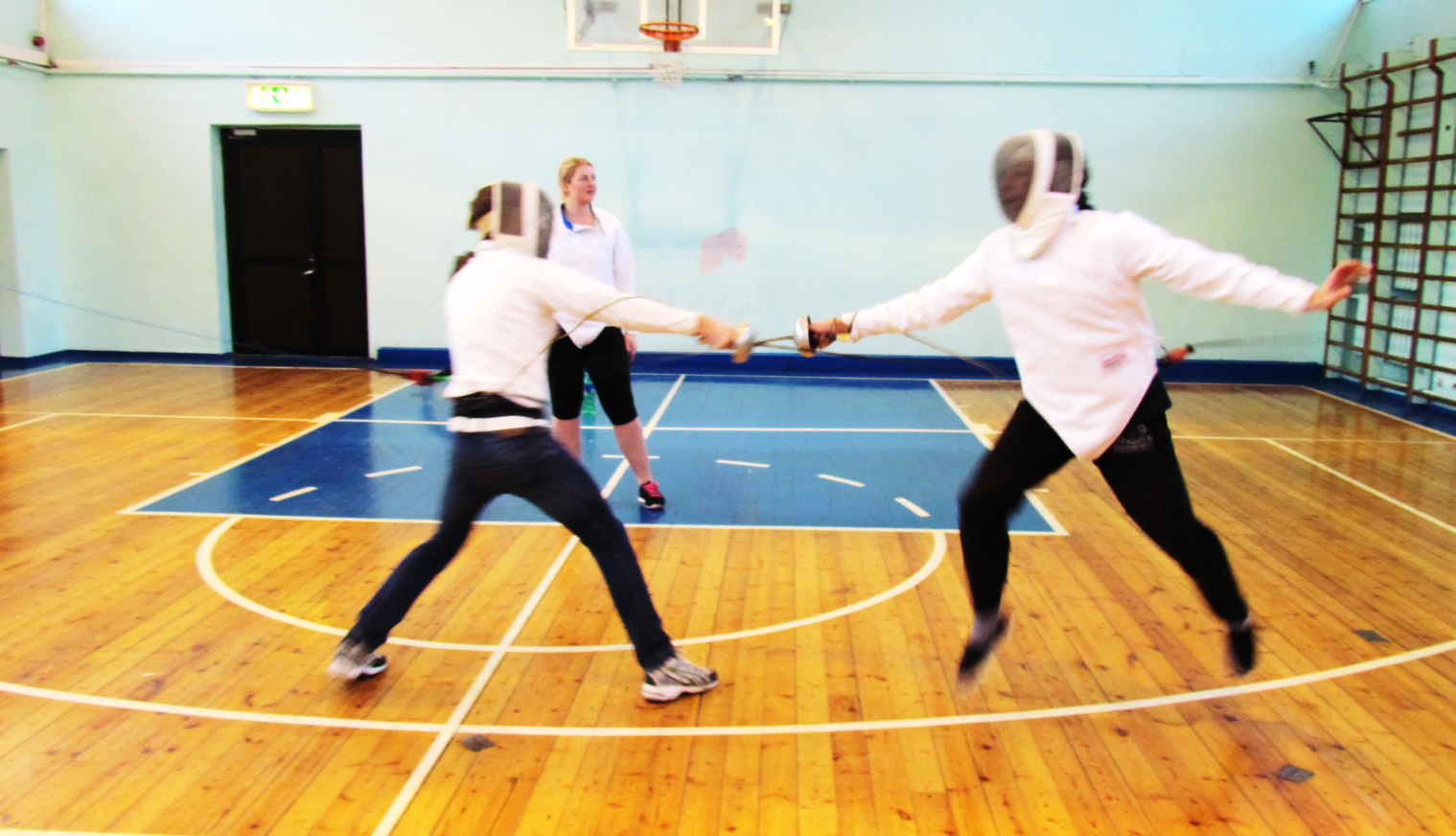 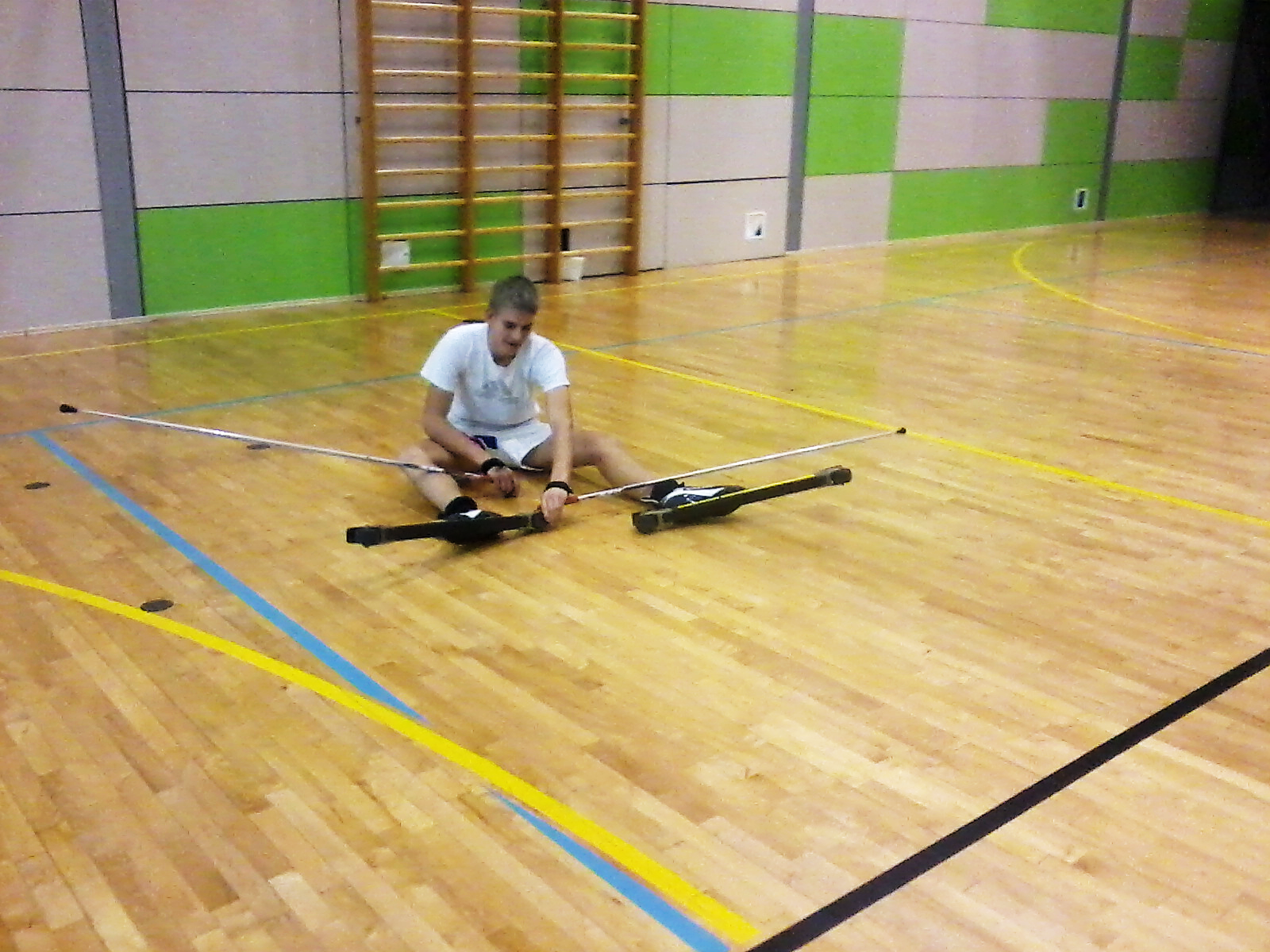 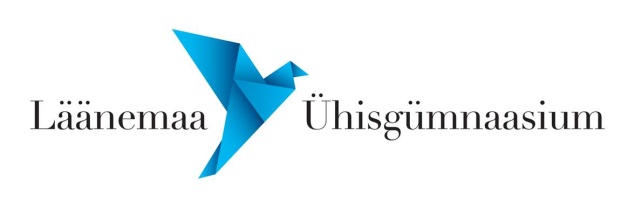